Semesterkoordinatorens rolleSkalering med eksterne vejledere
Workshop torsdag den 23. maj 2019
Software Engineering og Softwareteknologi
Det Tekniske Fakultet
1
Hvem er jeg
Lone Borgersen, lektor på Syddansk universitet, Odense
Mærsk Mc-Kinney Møller instituttet, Software Engineering Sektionen
Civilingeniøruddannelsen i Software Engineering
Mail: lobo@mmmi.sdudk
Telefon: 6550 7941
Mobil: 4095 9300
Vejlederroller. Workshop 23. maj 2019
Lone Borgersen
2
SEmesterkoordination
Sammenhængende semestre:
De første fire semestre er sammenhængende og tematiserede
Hvert semester tilrettelægges af et semesterteam (semesterkoordinator, undervisere og projektvejledere)
SDU’s bærende princip er aktiverende undervisning og aktiv læring – timeblokke (a fire timer).
Semesterkoordination:
Koordination af semestrets aktiviteter
Planlægning og drift af semesterprojektet
Fagligt indhold
Projektforløb
Teamledelse (Koordination af projektvejledning)
Træning i projektarbejde
FOKUS  I DAG
Vejlederroller. Workshop 23. maj 2019
Lone Borgersen
3
[Speaker Notes: Semestret introducerer den studerende til software engineering som en helhed. Det gøres ved at sammenholde centrale emner inden for software engineering og informationsteknologi med eksempler på eksisterende softwaresystemer, deres brugsmæssige, organisatoriske og samfundsmæssige kontekst, teknologiske fundament og opbygning samt deres udviklingsproces og samlede livscyklus.Herved får den studerende indblik i det teoretiske felt for deres uddannelse og praksisfeltet for deres kommende profession.
Semestret giver endvidere den studerende indsigt i grundlæggende programmering. Herved får den studerende fra første færd opmærksomhed på vigtigheden af at beherske de programmeringsmæssige kundskaber der er nødvendige for at kunne udvikle software.]
Sammenhængende semester
Semester
Semesterprojekt
Semestertema, fx
Programudvikling
Organisationsorienteret software engineering
…
Indhold
Fagkurser
Semesterprojekt normalt 10 ECTS
Ca. 1/3 af de studerendes arbejdsbyrde
Projektgrupper på 6 studerende med en projektvejleder
Samler semestret
Udføres fra start til slut
Problemorienteret
styret af en problemstilling, som projektgrupperne selv vælger og formulerer indenfor de rammer der er udstukket af studieordningen og semesterhåndbogen.
Vejlederroller. Workshop 23. maj 2019
Lone Borgersen
4
Eksempel: 1. Semester, efteråret 2018
Tema: Programudvikling
Emne: Udvikling af program på grundlag af et rammeprojekt, World-of-zuul. Problemorienteret.
Grupper: 33 projektgrupper
Vejledere: 7 vejledere med hver 4-5 projektgrupper på et vejlederhold
Vejledning: ugentligt, bortset fra to uger, hvor der er seminarer, opfølgning på onlinekursus, procesvejledning på projektet.
Teamkoordination: opstartsmøde, ugebreve, frokostmøder, fasemøder
Særlig udfordring: Skalering
Mange grupper
Mange vejledere
Eksterne vejledere

Løsningselementer
Fokus på rekruttering af og kontrakt med vejledere
Fokus på teamkoordination og –ledelse
Online træning i problemorienteret projektarbejde
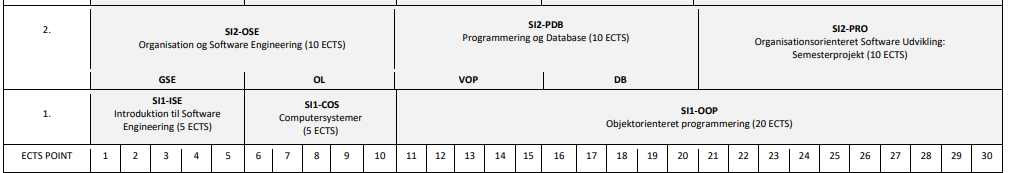 Vejlederroller. Workshop 23. maj 2019
Lone Borgersen
5
Løsningselementer
Fokus på rekruttering af og kontrakt med vejledere
Samarbejde med virksomheder
Klare forventninger under rekruttering
Fokus på teamkoordination og –ledelse
Projektet inddelt i faser med faseafleveringer
Vejlederhold med vejleders 4-5 projektgrupper
Vejlederteammøder
Vejlederteammøde #1 - opstartsmøde: DSMI, Projektet, vejlederrollen, samarbejdet, forestående arbejde. Første vejledning
Vejlederteammøder ved faseskift/milepæle i projektet
Ugebreve
Frokostmøder
Bedømmelse af afleveringer
Online træning i problemorienteret projektarbejde
Semesterkoordinator administrerer
Vejledere følger op under projektgruppevejledning.
Online: Individuel træning og indbyrdes dialog
Frister synkroniseret med projektfrister
Vejlederroller. Workshop 23. maj 2019
Lone Borgersen
6
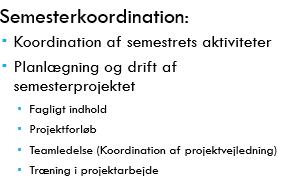 Koordination af semestrets aktiviteter
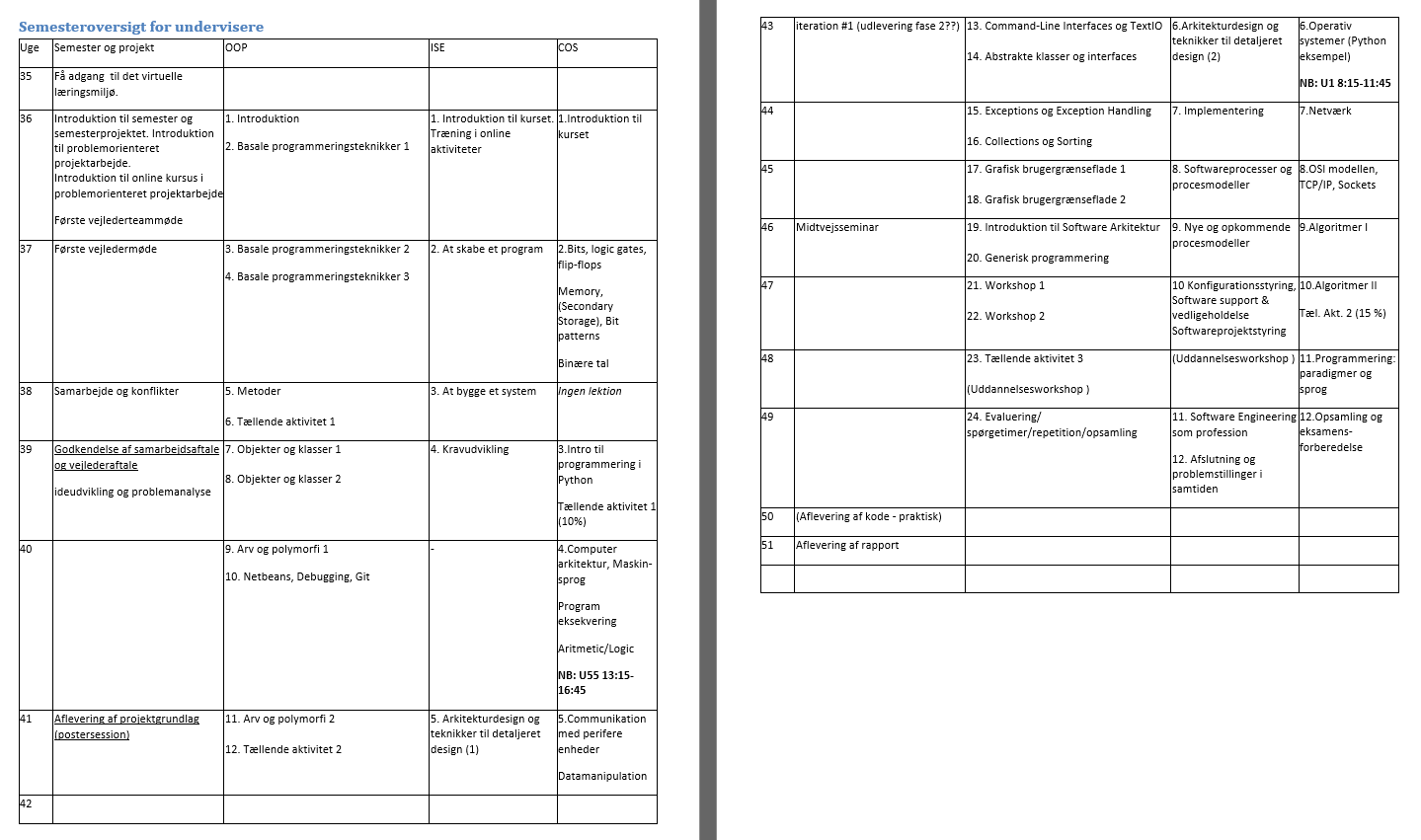 Vejlederroller. Workshop 23. maj 2019
Lone Borgersen
7
Planlægning og drift af semesterprojektet
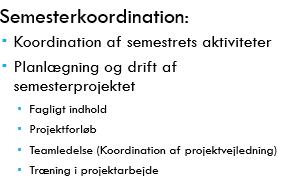 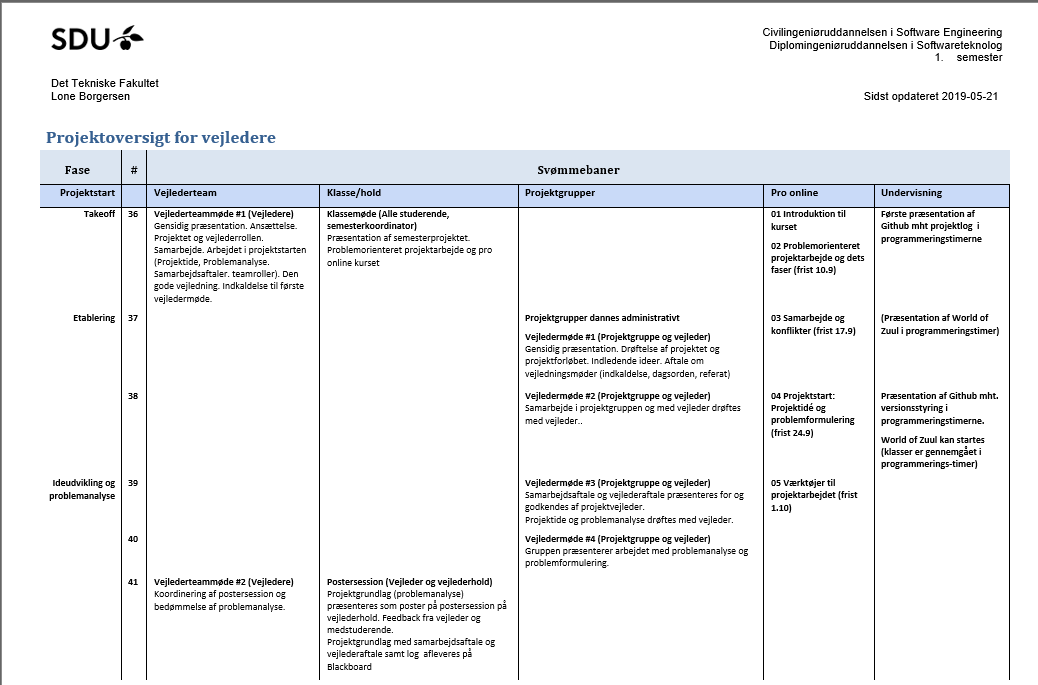 Vejlederroller. Workshop 23. maj 2019
Lone Borgersen
8
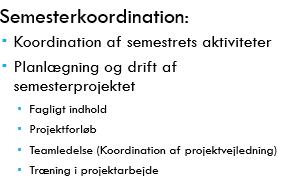 Eksempel: 1. Semester, efteråret 2018
Tema: Programudvikling
Emne: Udvikling af program på grundlag af et rammeprojekt, World-of-zuul. Problemorienteret.
Grupper: 33 projektgrupper
Vejledere: 7 vejledere med hver 4-5 projektgrupper på et vejlederhold
Vejledning: ugentligt, bortset fra to uger, hvor der er seminarer, opfølgning på onlinekursus, procesvejledning på projektet.
Teamkoordination: opstartsmøde, ugebreve, frokostmøder, fasemøder
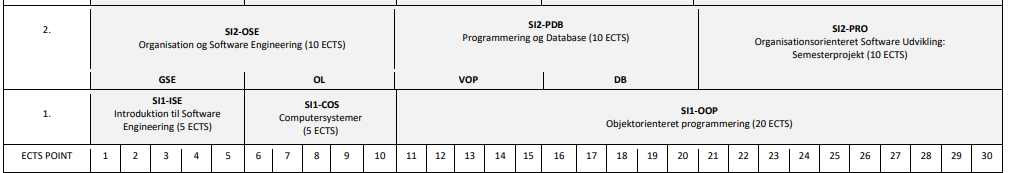 Vejlederroller. Workshop 23. maj 2019
Lone Borgersen
9
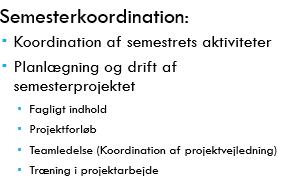 Problemorienteret projektarbejde – et online kursus
støtter den studerende i projektarbejde i forbindelse med studiet
giver indsigt og træning inden for problemorienteret projektarbejde, samarbejde, afrapportering og eksamen. 
har en kerne rettet mod problemorienteret studieprojektarbejde generelt og nogle tilføjelser, der er rettet mod bestemte områder
Vejlederroller. Workshop 23. maj 2019
Lone Borgersen
10
[Speaker Notes: Formålet med kurset er at øge effektiviteten af og tilfredsheden med projektarbejdet på uddannelserne ved at give de studerende viden og færdigheder i problemorienteret projektarbejde i forbindelse med studiestarten på 1. studieår.]